Wie kann das eigenverantwortliche Arbeiten mit der Unterstützung von Flipped Classroom in der kommunalen Beratungspraxis gefördert werden?
PAC-MAN
Die PAC - Fallstudie
Yvonne Schütz & Lina Freutel
22.05.2025
1
[Speaker Notes: Yvonne: 

Willkommen zur Kurzpräsentation von uns 
Wir sind das PAC MAn Projekt gefördert druch die Stiftung für Innovation in der Hochschullehre 
Uns hat die letzten Jahe eine Frage begleitet:  Wie kann das eigenverantwortliche Arbeiten mit der Unterstützung von Flipped Classroom in der kommunalen Beratungspraxis gefördert werden?]
Wie kann das eigenverantwortliche Arbeiten mit der Unterstützung von Flipped Classroom in der kommunalen Beratungspraxis gefördert werden?
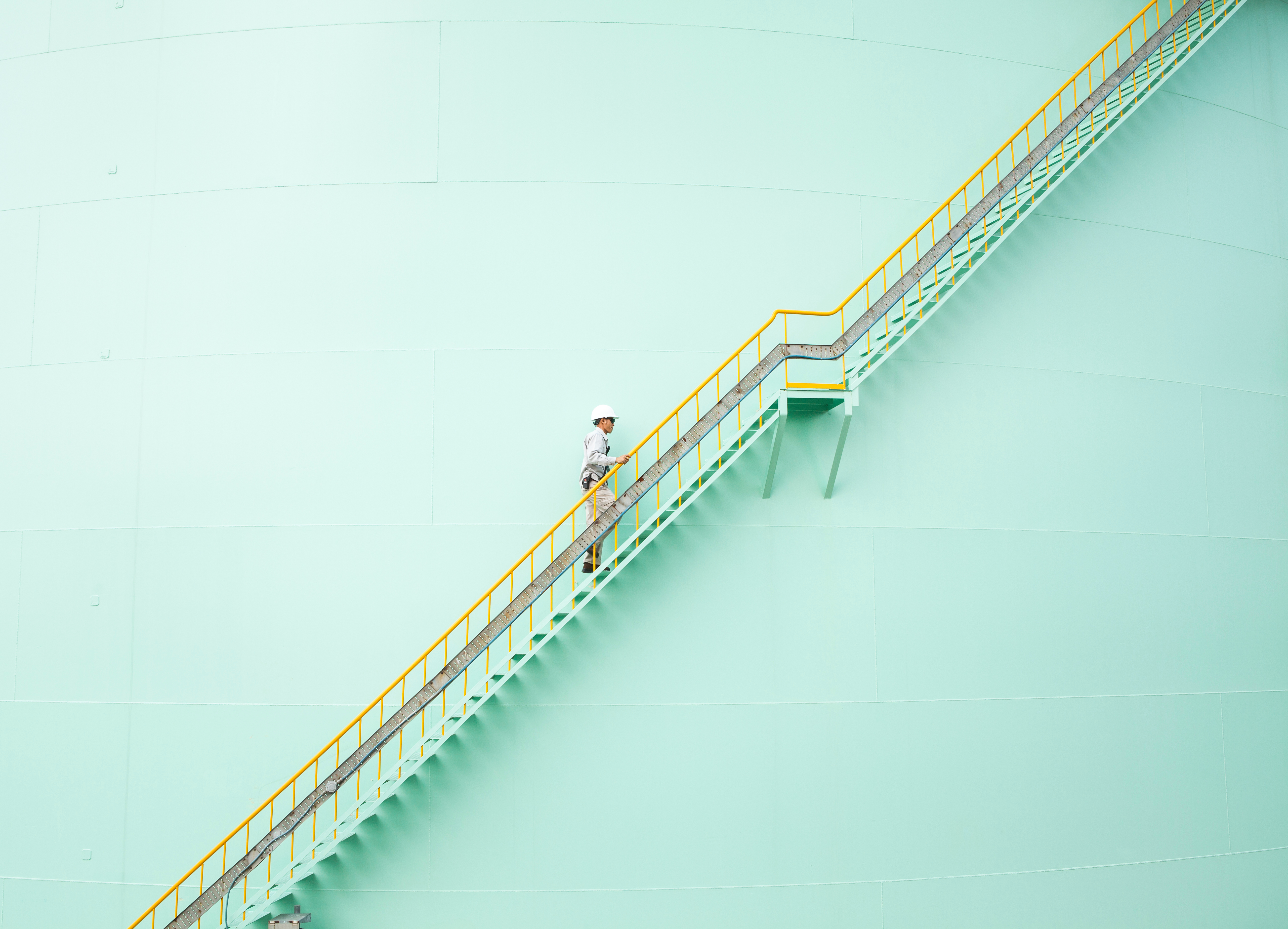 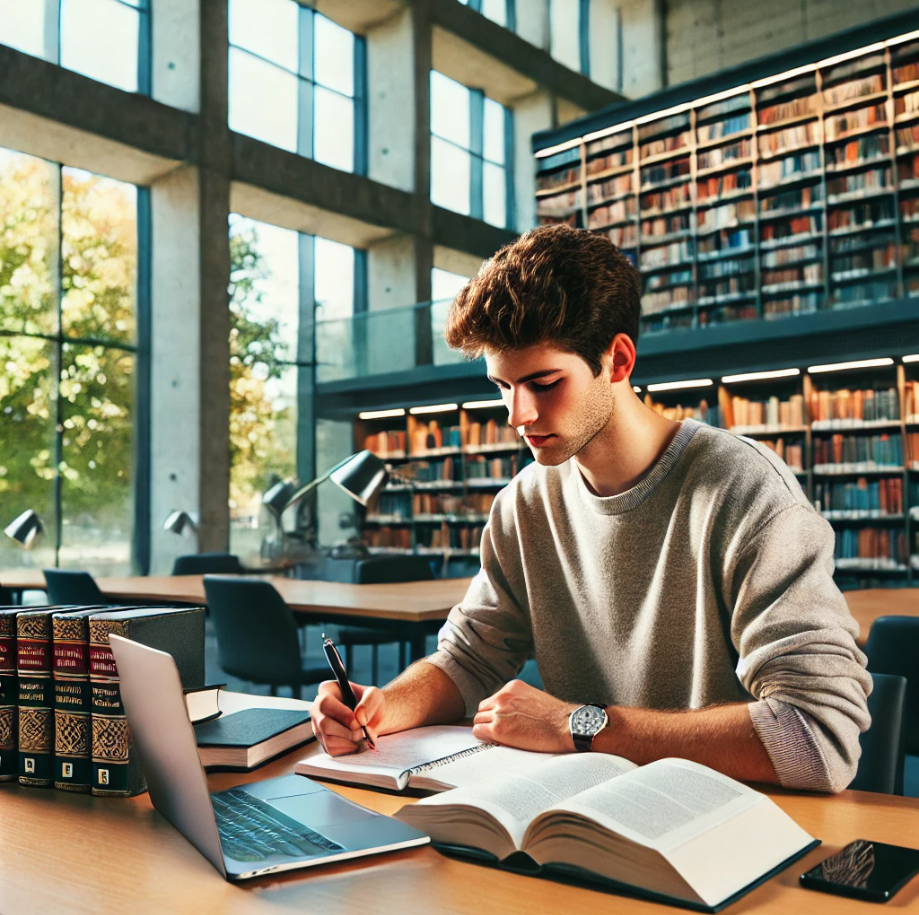 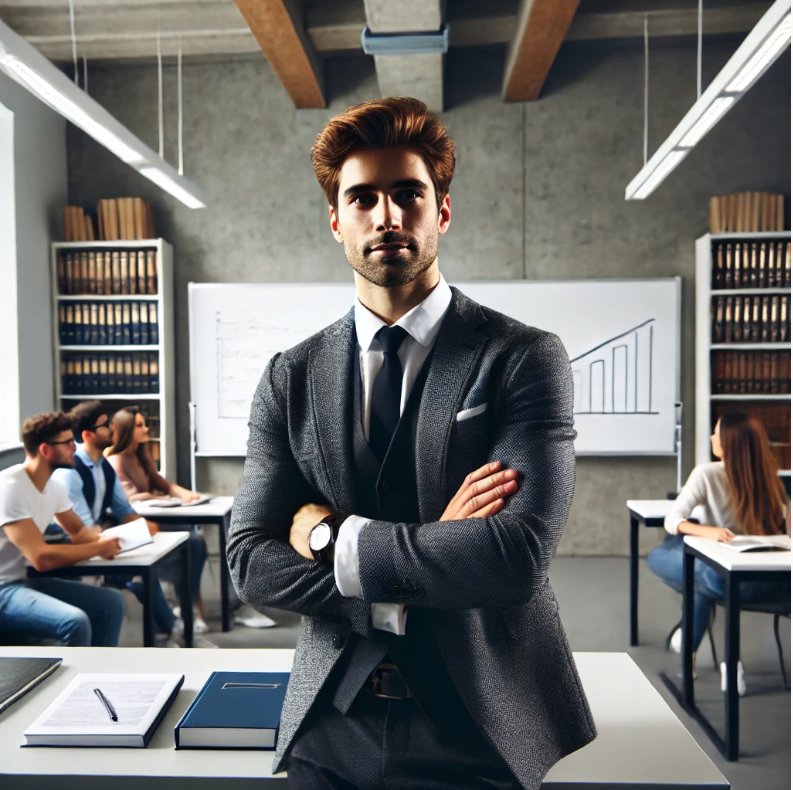 Yvonne Schütz& Lina Freutel
Quelle: Mit KI generiert
22.05.2025
2
[Speaker Notes: Yvonne: 
Wir gucken uns die Frage aus verschiedenen Blickwinkeln an: 
Sicht der Studierenden
Sicht der Dozierenden 
Ablauf und Konzeption des Moduls 
Am Ende – Kruzer Blick auf Evaluation]
Tobias
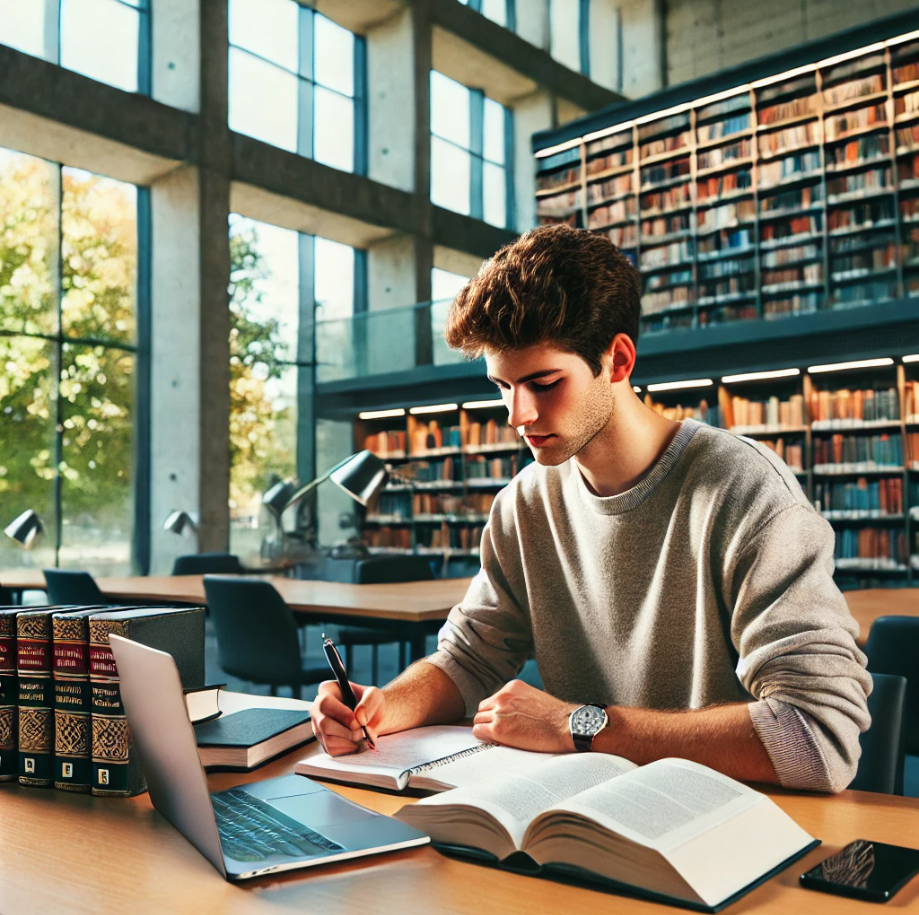 Yvonne Schütz& Lina Freutel
Quelle: Mit KI generiert
22.05.2025
3
[Speaker Notes: Lina: Start des Storytellings 

Das ist Tobias. Tobias studiert Verwaltungswissenschaften im 7. Trimester am Niedersächsischen Studieninstitut für kommunalen Verwaltung.
Hauptsächlich hat er Module zum Verwaltungsrecht und anderen Rechtsfächern, Finanzen, Bau und Umwelt, Bürgerorientierte Kommunikation und mehr. 
Wie man sich bei dem Begriff "Verwaltung" schon denken kann, sind die meisten Themen oft sehr theoretisch und wenig digital. 

Für sein 8. und 9. Trimester muss er sich jetzt für ein bzw. zwei Wahlpflichtmodule entscheiden.

Über eine Ankündigung im LMS Stud.IP, sieht Tobias Werbung für das  Wahlpflichfach "Public Administration Clinic".

Er wird neugierig und möchte sich genauer informieren, was es mit diesem neuen Wahlpflichtmodul auf sich hat.]
Public Administration Clinic
Yvonne Schütz& Lina Freutel
22.05.2025
4
[Speaker Notes: Lina: 
--> "Die Public Administration Clinic als neues Lehrkonzept (geplant, unterstützt und durchgeführt durch das Projektteam) bildet einen Begegnungspunkt zwischen kommunaler Verwaltungspraxis und innovativer Hochschullehre."
-Das neue Wahlpflichtfach geht über 2 Trimestern (ingesamt etwas länger als ein halbes Jahr), was eine Besonderheit ist, sonst wären es zwei Wahlpflichtfächer im gleichen Zeitraum.
-Das Prinzip orientiert sich an den Legal Clinics im Jurastudium aus Amerika.
-Die Studierenden führen "Fallberatung" mit geballten Wissens aus ihrem Studium durch.
Das ganze wird an einer realen Niedersächsischen Kommune durchgeführt und ist für die Kommunen kostenlos. 

- In dem Wahlpflichfach hat man nicht nur einen Dozierenden, sondern mehrere aus verschiedenen Disziplinen: Verschiedene Dozierende, die in unterschiedlichen Bereichen ihre Expertise einbringen und unterschiedliche Blickwinkel ermöglichen. 
Projektmanagement 
Kreativitätstechniken
Strategischer Beratung 
Recht

Innerhalb des Wahlpflichfachs können Sich die Studierenden dann Schwerpunkten zuordnen: 
Nachhaltigkeitsmanagement
allgemeine strategische Beratung
Zukünftig - Digitalisierung 
Beispiele aus dem letzten Durchgang zur Veranschaulichung (Junge Menschen in die Stadt bekommen -> 3 in 1 Coworking etc.)

- In diesen Schwerpunkten arbeitet man in kleine Gruppen.

-Zusätzliche Inhalt werden vorgelagert und in einer asynchronen Selbstlernphase mit einer Courseware erarbeitet. 

-Reduzierte Präsenzstunden, um den Arbeitsaufwand der Vorbereitung im Sinne des FCs zu kompensieren

-Ausschlaggebend ist für Tobias aber auch, dass er das Wahlpflichfach mit einer Präsentationsprüfung abschließt und dabei viel praktische Erfahrung sammeln kann.]
Hr. Liebmeyer
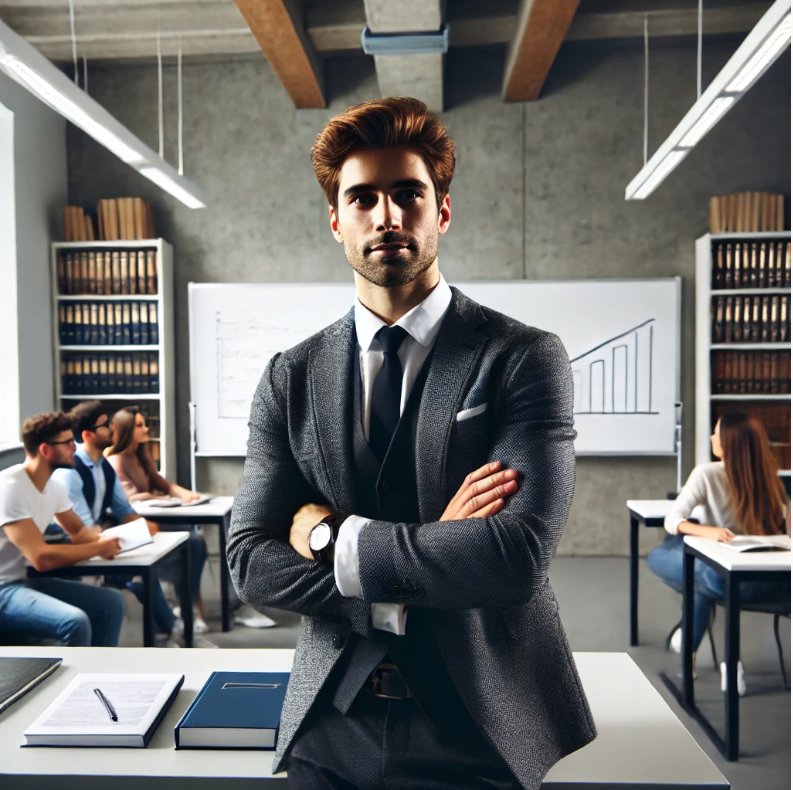 Name Autor/Autorin
22.05.2025
5
[Speaker Notes: Yvonne – Storytelling Dozent 

Ein halbes Jahr früher ...
Hr. Liebmeyer sitzt mit dem Präsidenten der Hochschule, Den PAC-MAN Projektteam, der Stundenplanung und weiteren Dozierenden zusammen 
Mehrere Runden Planungarbeit stecken hinter dem "mal etwas andern Modul".
Die PAC-Fallstudie]
Ziel der PAC
Praxisrelevanz der Lehre erhöhen in 110 UE
Brücke von Theorie zu Praxis zu schlagen
Sie greifen aktuelle Fragestellungen aus dem Verwaltungsalltag auf
gemeinsam mit Mitarbeitenden aus den niedersächsischen Kommunal- und Landesbehörden
Verwaltungsangestellt auf die Zukunft vorbereiten
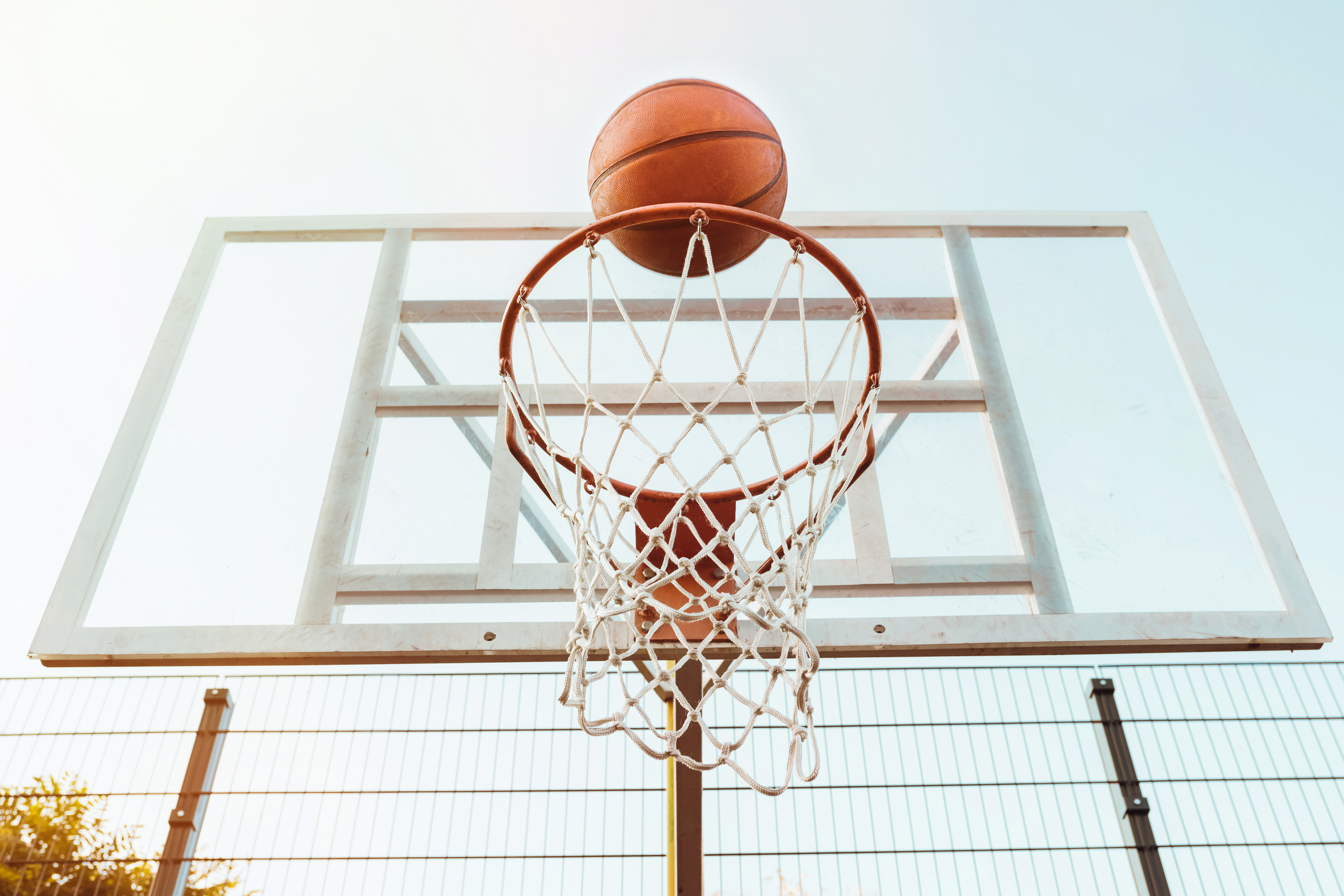 Name Autor/Autorin
22.05.2025
6
[Speaker Notes: Yvonne:

Ziel des Moduls ist es, 
Die Praxisrelevanz der Lehre zu erhöhen 
Dafür sind 110 UE vorgesehen
Studierende nutzen  ihr bisher gelernten Wissen aus Praxis und Theorie
Herausfinden - Was beschäftigt Kommunen aktuell?
Fallkommune – wird ausgewählt durch einen Bewerbungsprozess 
Wie hängen aktuelle Probleme mit dem Gelernten aus dem Studium zusammen? 
Vorbereiten auf den JOB von MORGEN
Kreativität 
Lösungsorisientierung
Weniger Fachwissen 
Komplexere Themen]
Learning Design im Constructive Alignment
Lernziel: 
Die Studierenden planen selbstorganisiert die Lösung eines realen Falls in einer Niedersächsischen Kommune. Sie wenden bisher gelernten Wissen, Kreativitätsmethoden und Projektmanagement an und veröffentlichen die Ergebnisse als OER.
Prüfung: 
Vorstellung der Fallstudie als Präsentationsprüfung: mit Durchführungs-, Problembeschreibung und mehreren Lösungsätzen
Methode: 
Online Fachwissen über Courseware (Stud.IP), Fallstudie in den Kommunen vor Ort.
Yvonne Schütz& Lina Freutel
22.05.2025
7
[Speaker Notes: Yvonne: 

Lernziel des Moduls ist: Die Studierenden planen selbstorganisiert die Lösung eines realen Falls in einer Niedersächsischen Kommune. Sie wenden bisher gelernten Wissen, Kreativitätsmethoden und Projektmanagement an und veröffentlichen die Ergebnisse als OER.


Dafür werden folgende Methoden genutzt: Fachwissen über Onlineselbstlernphase, Fallstudie in der Kommune, Projektmanagement zur Gesamtplanung 

Als Prüfung wird keine klassische Klausur oder Hausarbeit gentutzt.
Es geht um eine Prozesssbeschreibung wie sie den Fall angegagnen sind und letzendlich Lösen würden - Dazu dient die Präsentation als Runder Abschluss]
Das Modul
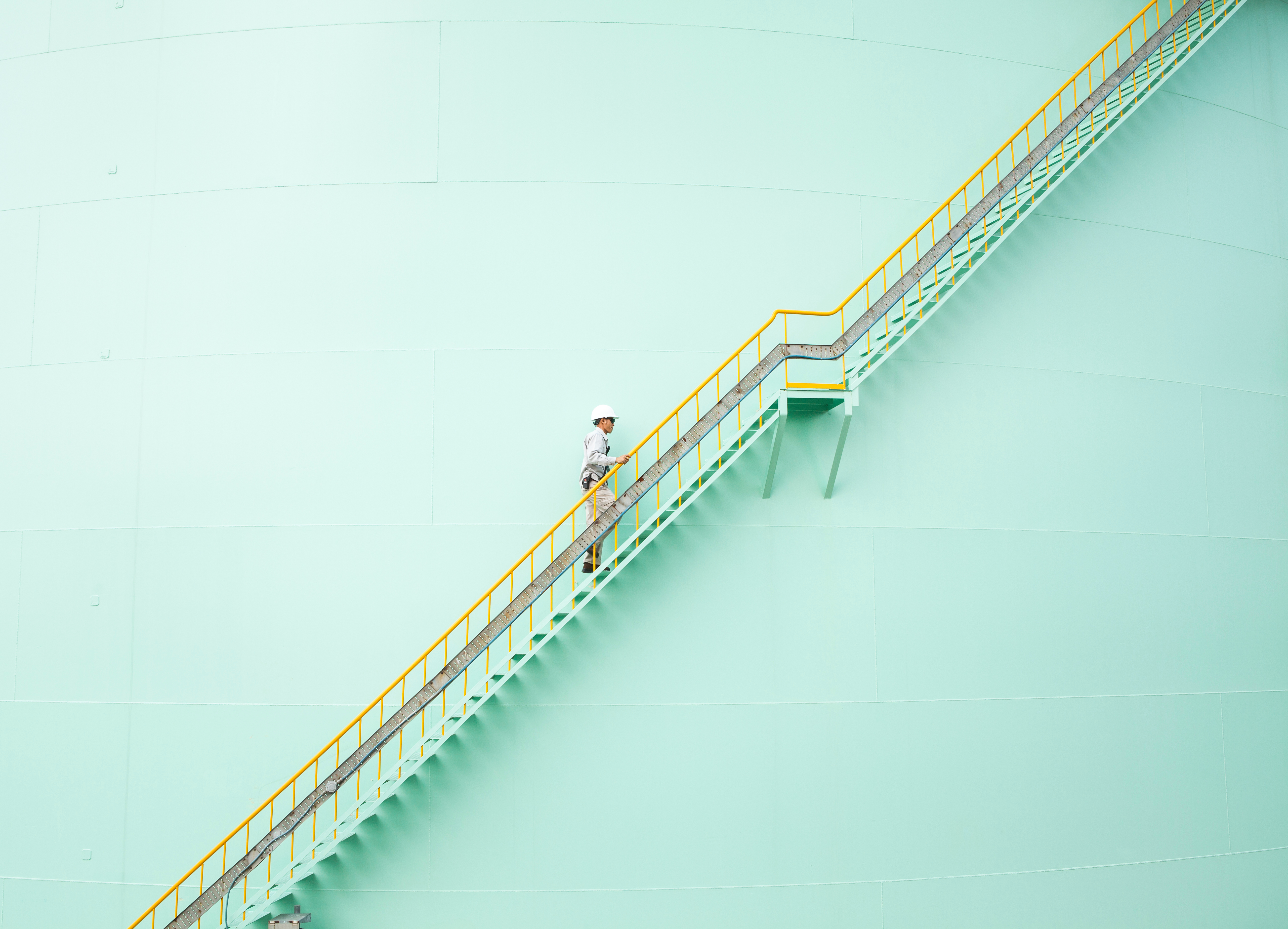 Name Autor/Autorin
22.05.2025
8
[Speaker Notes: Yvonne:

Insgesamt 5 Leistungspunkte:
Das Modul setzt sich dadruch vielseitig mit den Themen außeinander 
Asynchrone Online Selbstlernphasen - Courseware (bis zu 45 UE Selbstlernzeit) Pro Leistungspunkt können bis zu 9 Stunden Selbstlernzeit für die Courseware/ das E-Learning in Anspruch genommen werden.
Präsenztermine klassich im Seminar und arbeiten in Kleingruppen zur Ideenfindung
Praxisphasen in der Kommune
Abschlussprüfung des Moduls in einem Präsentationstag]
Online Selbstlernphase
Verschiedene Methoden: 
Videos, Quizze, Links, Rechercheaufgaben, Grafiken, Dokumente
Selbstorganisiertes, eigenverantwortliches Lernen, passend zum Lernstand des Moduls
Digitale Begleitung
Yvonne Schütz& Lina Freutel
Im Flipped Classroom
22.05.2025
9
[Speaker Notes: Yvonne:
Courseware als Tool in Stud.IP zur Erstellung eines begleitenden E-Learnings
Folgende Methoden haben wir verwendet: Video, Quizze, Links, Rechercheaufgaben, Grafiken, Dokumente 
Förderung der Selbstorganisation druch angeleitetes arbeiten – passend zum aktuellen Lernstand. 
Digitale Begleitung durch lehrende und support durch PAC MAn Team
Aufbereitet in Flipped Classroom – Einheit dient zu Vorbereitung auf Präsenztermine und die Praxisphase]
Courseware Flow
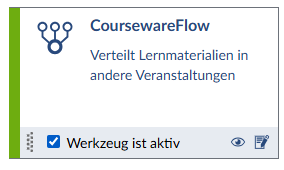 Yvonne Schütz& Lina Freutel
22.05.2025
10
[Speaker Notes: Yvonne: 
Problem: Courseware ist fertig und muss anschließend in mehrere Kurse kopiert werden. Kleine Änderungen müssen anschließend entweder in jedem Kurs angepasst werden oder jede COurseware muss einmal neu reingekopiert werden, dabei verlieren die Studierenden ihren "Bearbeitungsstand" 

Neues Plugin mit ELAN e.v. erstellt 
Courseware FLow
Wird auch auf der Entwicklertagung im September detailiert vorgestellt 

Vorgehen: 
Im Quellkurs wird die Courseware erstellt 
Hier aktiviert man Courseware Flow als Plugin 
Entweder nutzt man einen Admin Account oder der Dozenten-Account muss im Quellkurs und jedem Zielkurs eingefügt sein
Jetzt kann man im Quellkurs selbst Über das Plugin FLOW die COurseware in jeden anderen Kurs verteilen 

Weitere Funktionen: 
Vorteil – Automatische Synchronisierung – Nachts um 24 Uhr 
Und auf "anstoßen hin" 
So können Änderungen direkt oder über Nacht automatisch übertragen werden]
Präsenztermine
Einzelne fachliche Inhalte 
Kommunalrecht, Umweltrecht etc.
Grundlagen der strategischen Analyse (SWAT etc.)
Spezifische Themen der Kommune(n)
Vorbereitung und vertraut machen mit der Kommune und deren Fallsituation 
Entwicklung der Ideen (Kreativitätstechniken)
Ausarbeitung von Lösungsansätzen
Vorbereitung auf Abschlusspräsentation 
Ausarbeitung OER Material
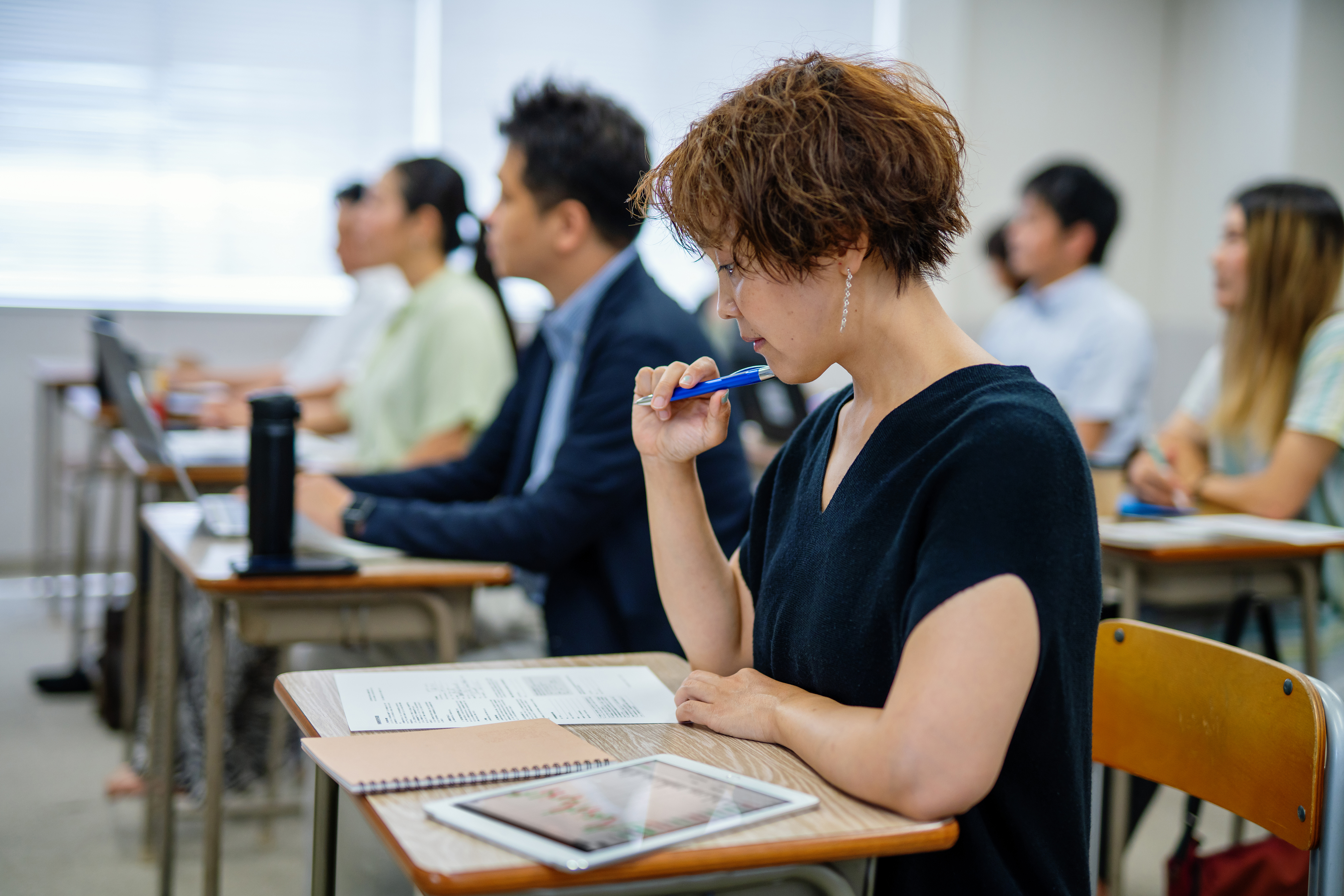 Yvonne Schütz& Lina Freutel
22.05.2025
11
[Speaker Notes: Lina:
Vorbereitung und vertraut machen mit der Kommune (an HSVN) 
Persönliches Kennelernen des Kunden/ erster Pitch von Ideen
Entwicklung der Ideen, Ausarbeitung von Lösungsansätzen und der 
Vorbereitung auf Abschlusspräsentation 
Ausarbeitung OER Material 

Arbeitsweise:
In kleingruppen 
Mit digitalen Tools (kollaborativ mit Conceptboard)
Einsatz von Smartboards]
Praxisphase
42 UE direkt vor Ort in der Kommune
Kommunikation mit den Beteiligten (u. a. kommunalen Politiker*innen) vor Ort
Ortsbegehung für die Situationsanalyse
Sammeln der strategischen Optionen, Arbeit in Teams zur Entwicklung und Bewertung strategischer Pläne
Teilnahme an Ratssitzungen    Besprechung und Bewertung von strategischen Optionen
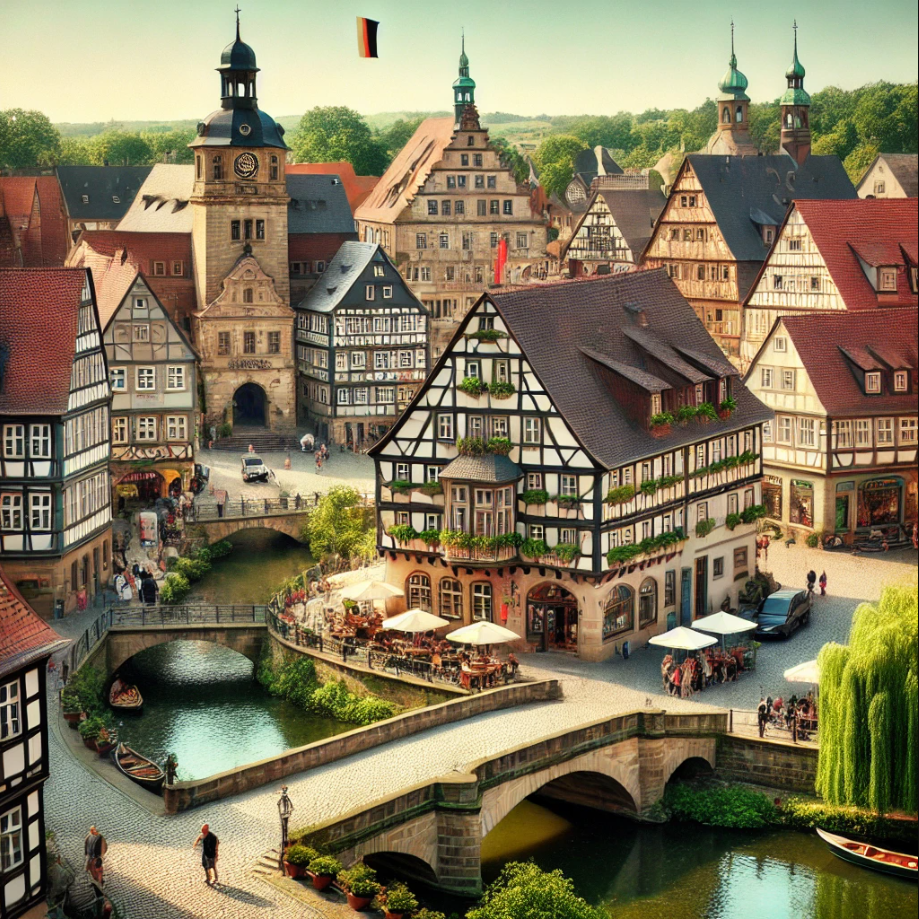 Yvonne Schütz& Lina Freutel
22.05.2025
12
[Speaker Notes: Lina:
Hoher Zeitanteil zum praktischen Kennenlernen der Kommune
Besprechung mit Entscheidungsträgern]
Prüfung
Präsentationsprüfung "Referat"
Lösungsideen für die Problemstellungen der Kommune(n)
Teilleistung des Referats:Schriftliche Ausarbeitung als Grundlage für die OER-Materialien
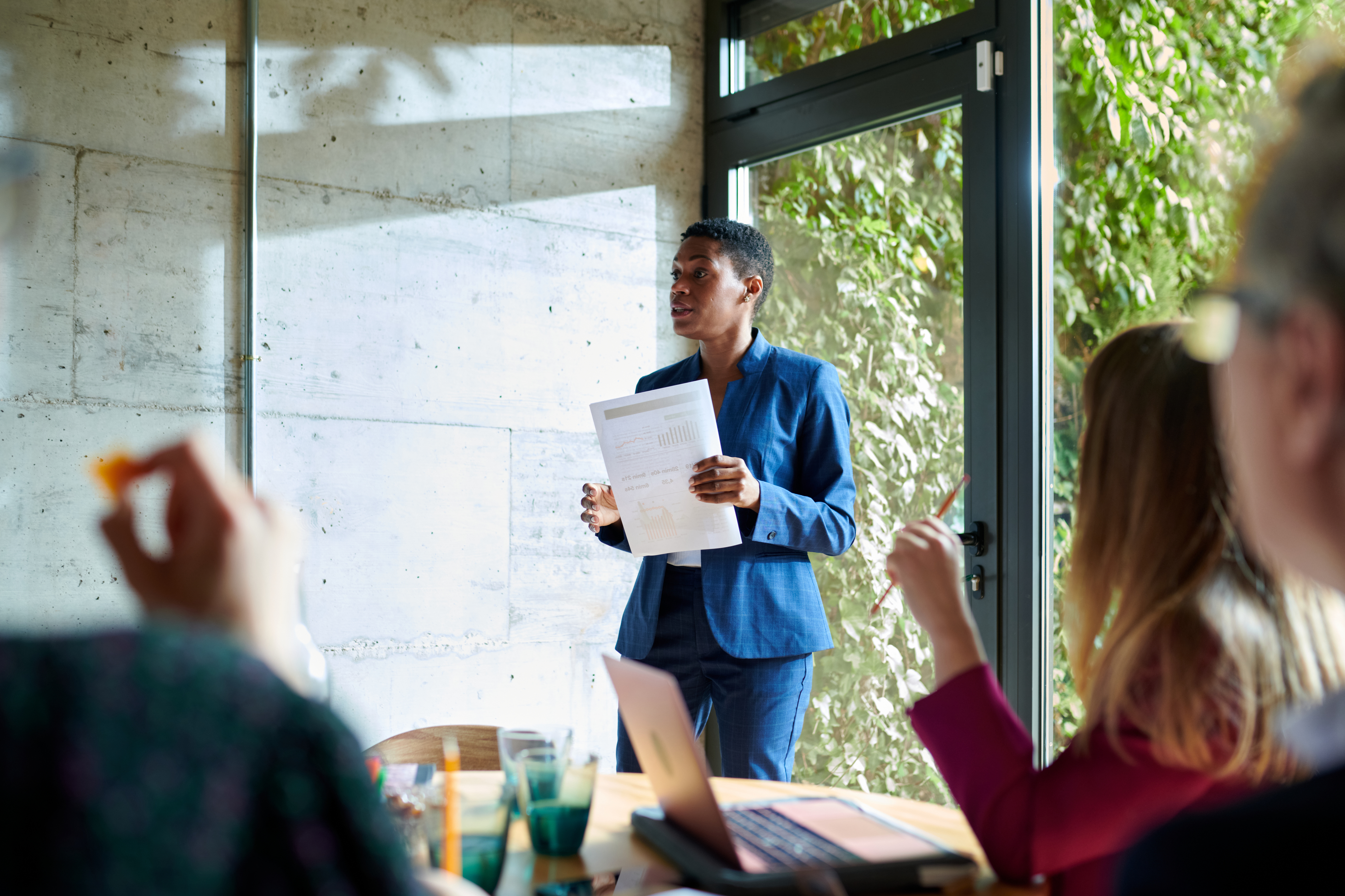 Yvonne Schütz& Lina Freutel
22.05.2025
13
[Speaker Notes: Lina:
Größere Runde
Öffentlich für alle Beteiligte inkl. Kommunen
Erster Durchgang: Eine Gesamtpräsi mit verschiedenen Teilprojekten
Zweiter Durchgang: Nachhaltige Ausrichtung plus allgemeine Strategie]
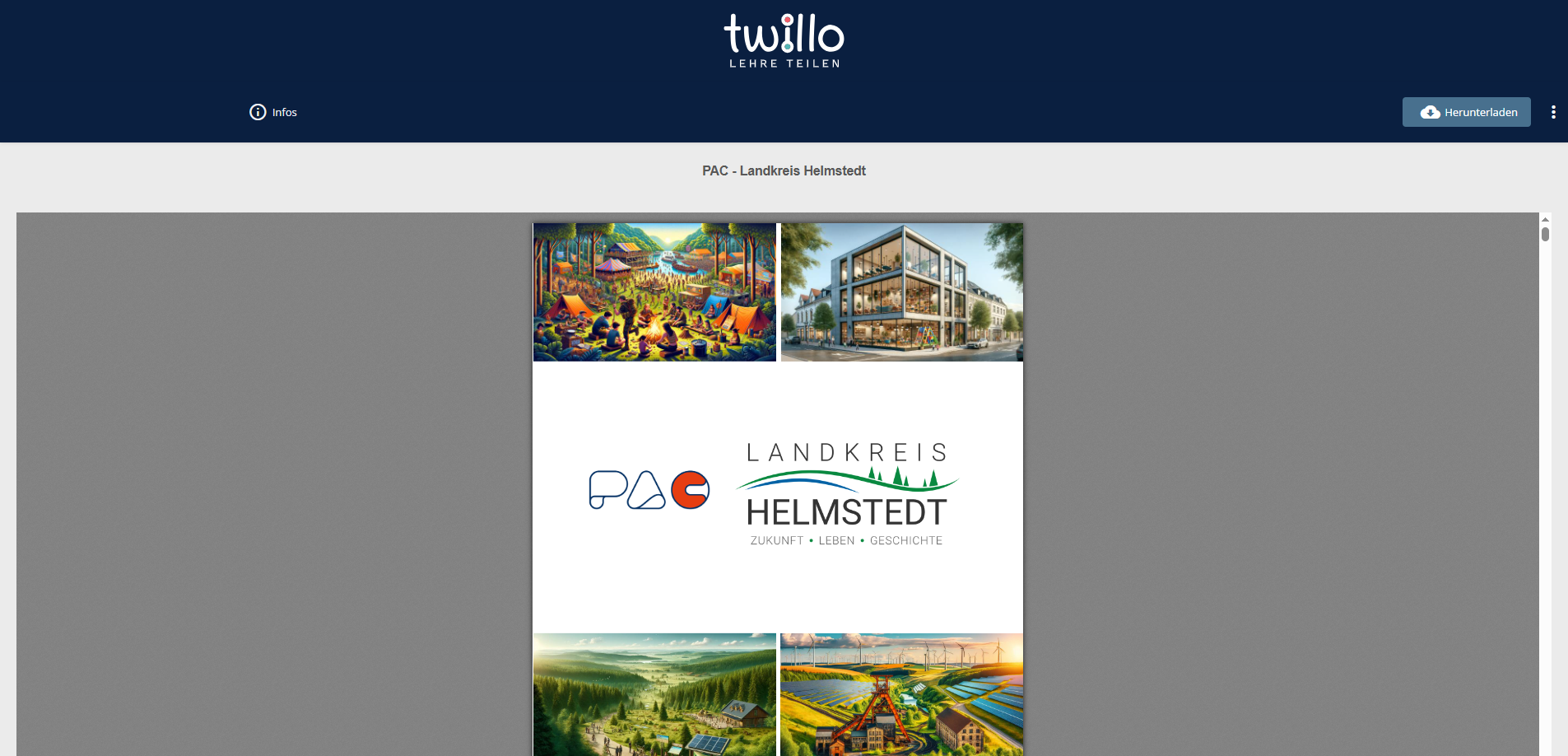 Yvonne Schütz& Lina Freutel
https://www.twillo.de/edu-sharing/components/render/160da771-4acc-4599-be46-e5595c1b7c85
22.05.2025
14
[Speaker Notes: Yvonne - 
Prozess: Wie entsteht das OER Produkt
Fallbericht über die Fallsituation, Bearbeitung und Lösungsideen der jeweiligen Kommunen
Produkt ist Teil der Prüfungsleistung "Referat"
Wird von Studierenden zusammengefügt und als ein Dokument 
Es soll den praktischen Ansatz veröffentlichen
andere Kommunen sollen davon profitieren können
Wissen soll nicht an unserer Hochschule verbleiben 
Studis geben vorher ihr Einverständnis]
Wie kann das eigenverantwortliche Arbeiten mit der Unterstützung von Flipped Classroom in der kommunalen Beratungspraxis gefördert werden?
Yvonne Schütz& Lina Freutel
22.05.2025
15
[Speaker Notes: Yvonne

Unsere Frage zum Anfangang: Wie kann das eigenverantwortliche Arbeiten mit der Unterstützung von Flipped Classroom in der kommunalen Beratungspraxis gefördert werden?
Wollen wir jetzt nochmal kurz und knackig aus der Präsentation heraus beantworten.]
Wie kann das eigenverantwortliche Arbeiten mit der Unterstützung von Flipped Classroom in der kommunalen Beratungspraxis gefördert werden?
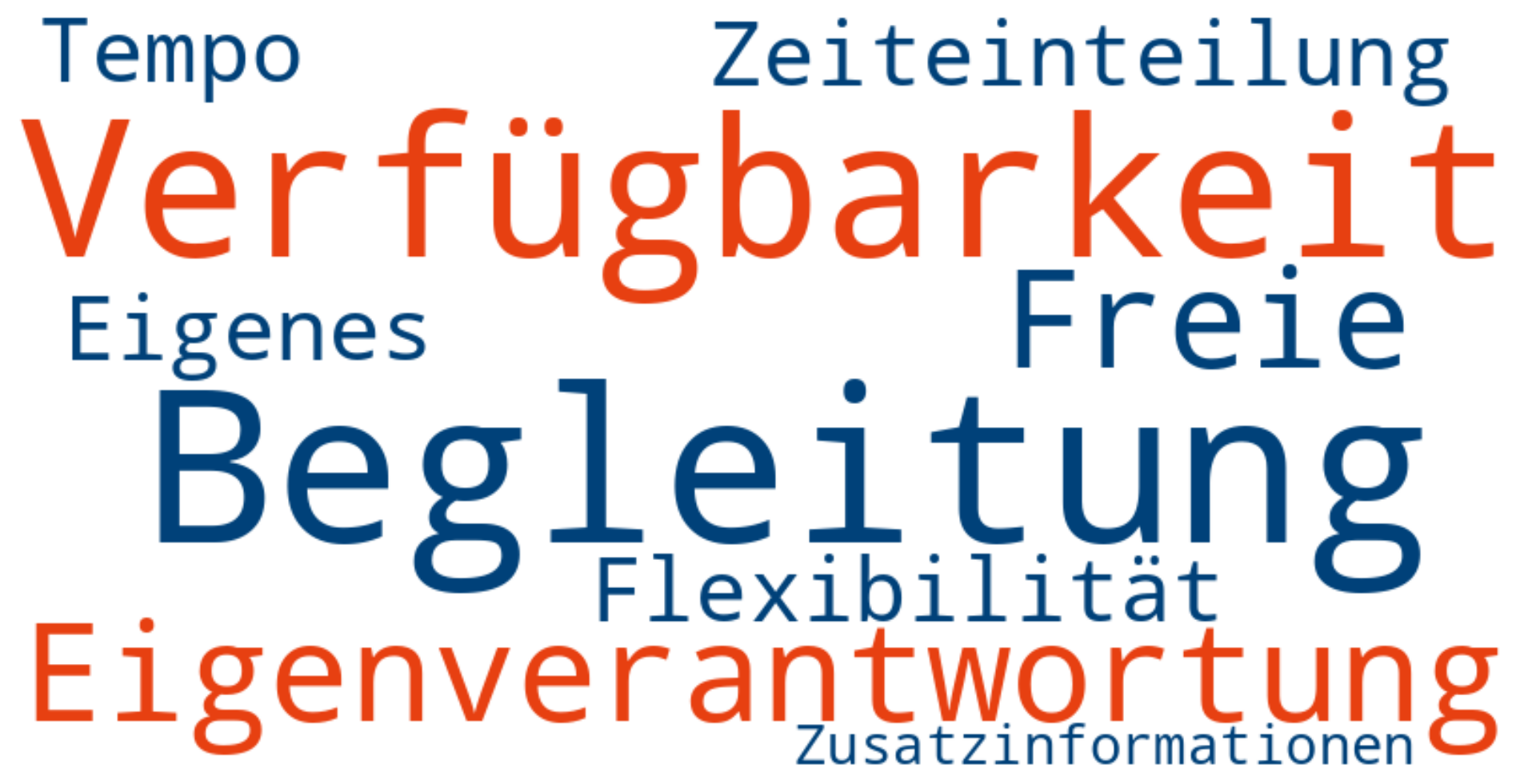 Yvonne Schütz& Lina Freutel
22.05.2025
16
[Speaker Notes: Yvonne: 
Die PAC Falllstudie lässt sich durch Flipped Classroom und digitale Produkte wie die Courseware gut begleiten:
Mit einer Dauerhafte Begleitung durch die Lerninhalte
Mit durchgehender Verfügbarkeit der Lerninhalte
Mit Unterstützung der Eigenverantwortung (druch ergelerntes Projektmanagement)
Mit Freie Zeiteinteilung
Und dass die Inhalte im eigenen Tempo erarbeitet werden können - passt das Modul besser zu jeglichen Lebenssituationen 
Mit Flexibilität der Online-Lernumgebung, Anpassungen je nach Entwicklung der Fallbearbeitung kann immer wieder neues Wissen eingefügt werden
Weiter sind Zusatzinformationen on demand verfügbar]
Tobias zur PAC
„praktischer 
Ansatz“
„Herzlichkeit und Dankbarkeit der Kommune“
„offene und konstruktive Zusammenarbeit“
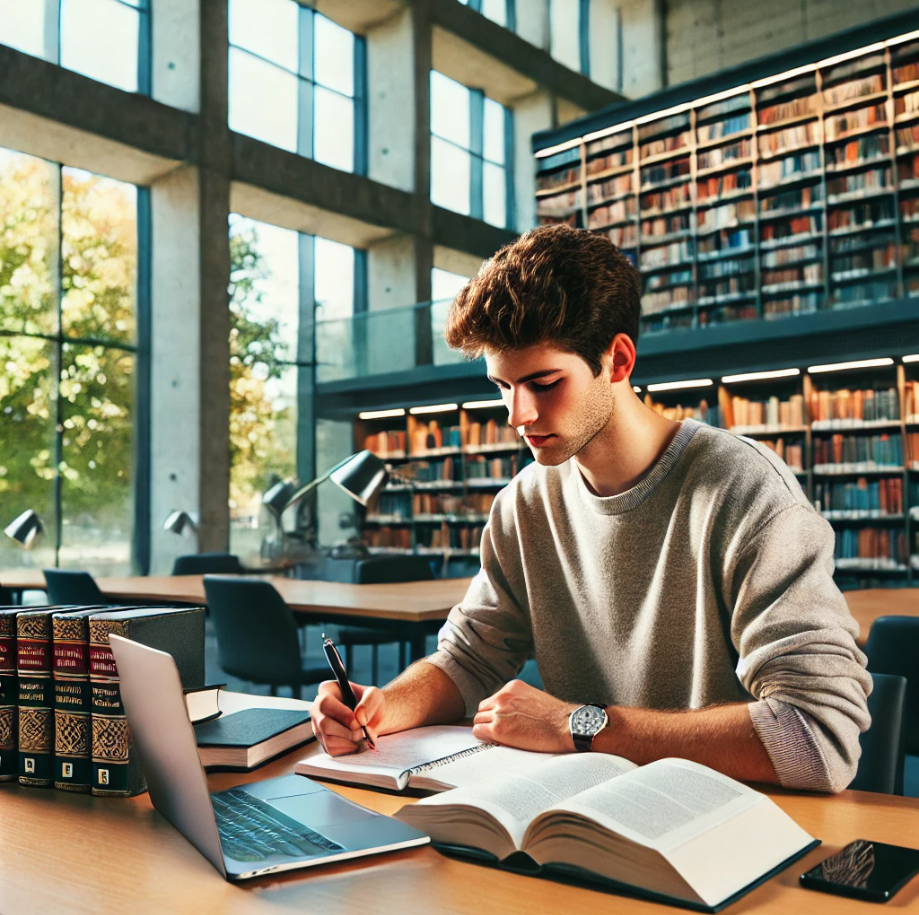 „Hohes Maß an Anschaulichkeit und Authentizität durch das Arbeiten mit einer realen Kommune“
„direkter Einblick in die Kommune“
Yvonne Schütz& Lina Freutel
„Theoretischen Lerninhalte direkt auf reale Situationen anwenden und praxisorientiere Ansätze weiterzuentwickeln“
„Positives Arbeitsklima im Austausch zwischen Kommune und HSVN“
22.05.2025
17
[Speaker Notes: Yvonne: 

Evaluation – Qualitativ und Quantivativ nach jedem Druchgang 

Die Studierenden haben in den Evaluation folgende Aspekte genannt: 

Sie schätzen den „direkter Einblick in die Kommune“
Der „praktischer Ansatz“ wurde gelobt 
Besonders poritiv wurde emfunden, dass die „Theoretischen Lerninhalte direkt auf reale Situationen anwandt und praxisorientiere Ansätze weiterentwickelt“ werden
Das „Hohes Maß an Anschaulichkeit und Authentizität durch das Arbeiten mit einer realen Kommune“ hat den Studierenden sehr zugesagt
Auch das entspannt und „Positives Arbeitsklima im Austausch zwischen Kommune und HSVN“ 
Die „offene und konstruktive Zusammenarbeit“ mit Dozierenden, Studierenden und der Kommune sowie 
Die „Herzlichkeit und Dankbarkeit der Kommune" war doch unterschiedlich zum normalen Alltag an der Hochschule]
Hr. Liebmeyer zur PAC
"Praxisnaher, interdisziplinärer und anwendungsorien-tierter Charakter"
"intensive Gruppen- und Teamarbeit – sowohl unter den Studierenden als auch mit uns Dozierenden"
Studierende sind "aktiv an der Lösung realer oder realitätsnaher Verwaltungsprobleme beteiligt."
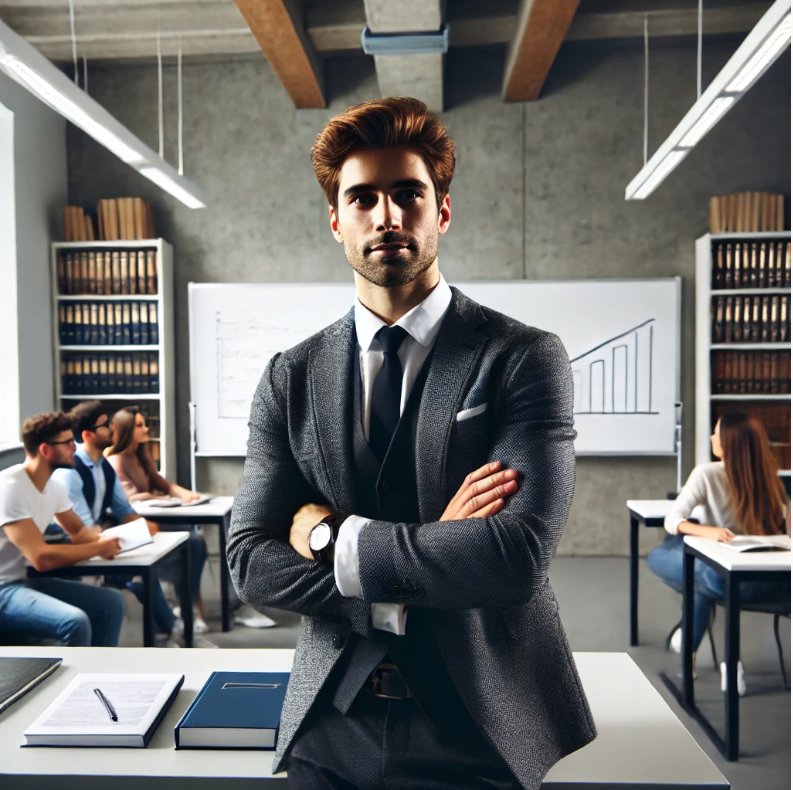 Es "entstehen nicht nur fundierte Praxiselemente, sondern auch essenzielle Soft Skills wie Kommunikationsstärke, strategisches Denken und lösungsorientierte Problemlösung."
"Die praxisnahe und kollaborative Arbeitsweise hebt die PAC-Fallstudie deutlich von anderen Modulen ab und bereitet die Studierenden realitätsnah auf komplexe berufliche Herausforderungen vor – insbesondere im Projekt- und Strategiemanagement."
Yvonne Schütz& Lina Freutel
22.05.2025
18
[Speaker Notes: Lina: 
Was macht die PAC-Fallstudie besonders?
Studierende analysieren reale Verwaltungsprobleme und entwickeln praxisnahe Lösungen.
Die Fallstudie verbindet verschiedene Fachgebiete wie Verwaltungswissenschaft, Recht, Politik und Wirtschaft.
Studierende arbeiten oft in Gruppen und interagieren mit Praxispartnern, Behörden oder anderen Stakeholdern.
Im Gegensatz zu klassischen Vorlesungen oder Seminaren wird hier mehr Eigeninitiative und Problemlösungskompetenz gefordert.
Studierende lernen nicht nur durch Literatur, sondern auch durch Feedback und Diskussionen mit Experten.
 
Vergleich mit anderen Modulen:
Mehr Praxisorientierung als in theorielastigen Vorlesungen.
Mehr Eigenverantwortung & Teamarbeit im Vergleich zu Klausuren oder Hausarbeiten.
Höhere Relevanz für den Berufsalltag als bei rein akademischen Fallstudien.
Mehr direkte Interaktion mit Praxispartnern als in vielen anderen Modulen.]
Zeit für Ihre Fragen
Yvonne Schütz& Lina Freutel
22.05.2025
19
[Speaker Notes: Lina: Anleitung der Fragerunde]
Kontaktinformationen
Lina Freutel
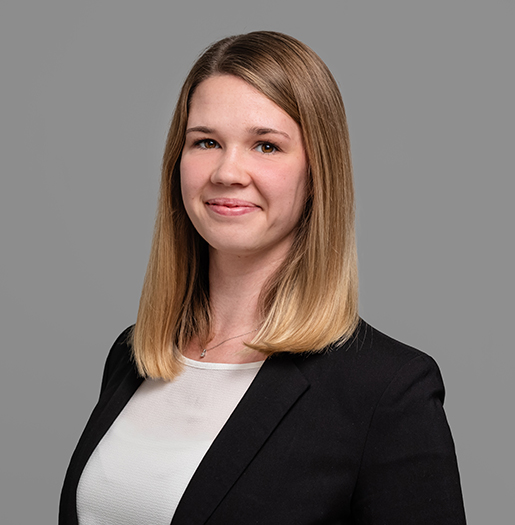 lina.freutel@nsi-hsvn.de
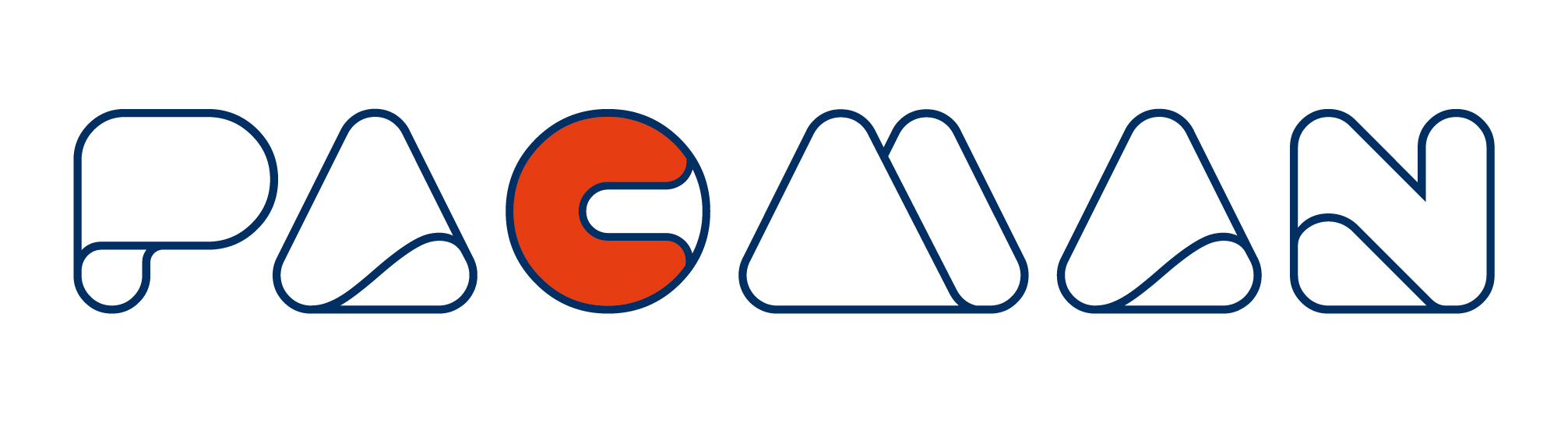 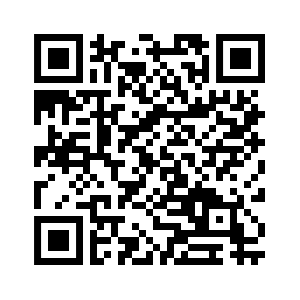 Yvonne Schütz
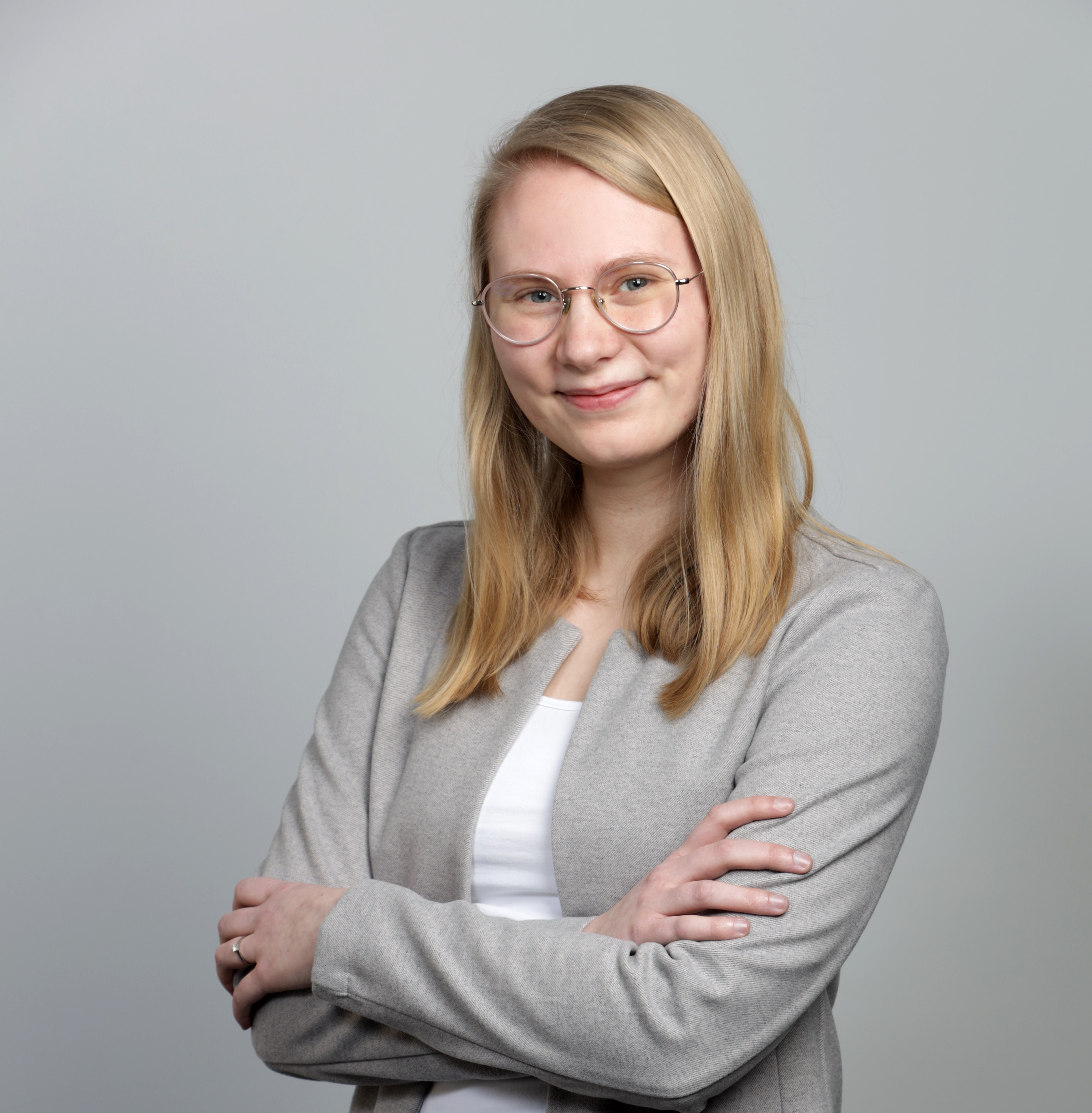 yvonne.schuetz@nsi-hsvn.de
Yvonne Schütz& Lina Freutel
22.05.2025
20